Герои  земли русской
Слава русской стороне!Слава русской старине!И про эту старинуЯ рассказывать начну,Чтобы дети знать моглиО делах родной земли.
Со времён Древней Руси жителям  часто приходилось защищать родную землю от врагов.
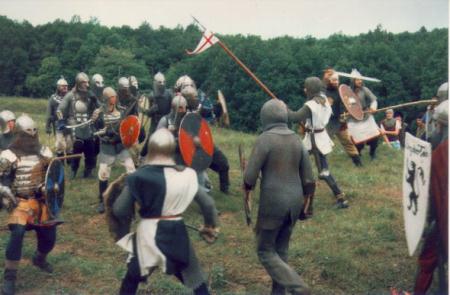 Земля русская
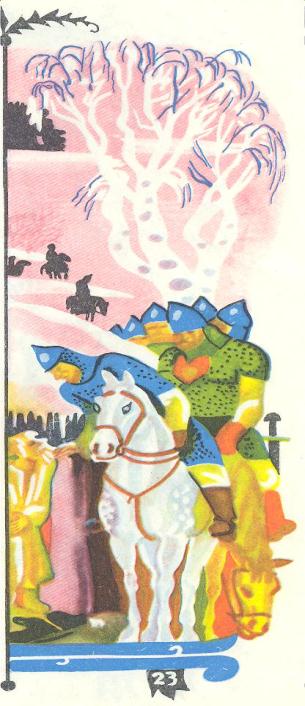 Земля русская собиралась веками. За её целостность и безопасность заплатили своими жизнями миллионы людей, её защитников.
Земля русская
Они завещали беречь землю русскую- нашу Родину.
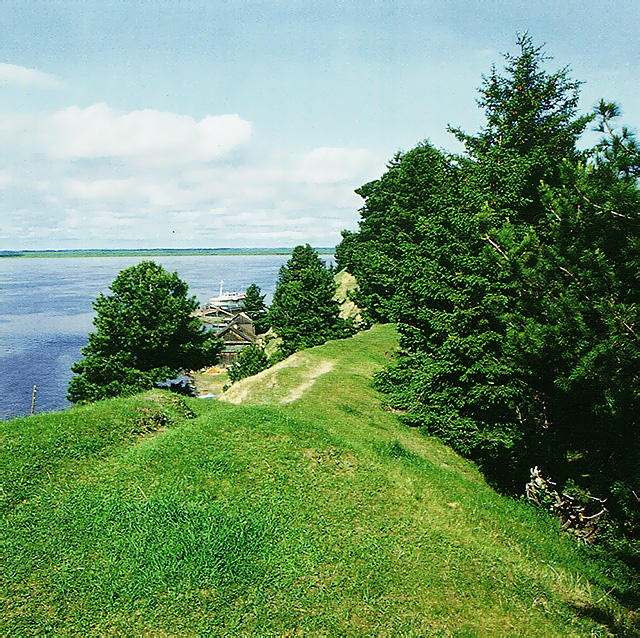 Земля русская
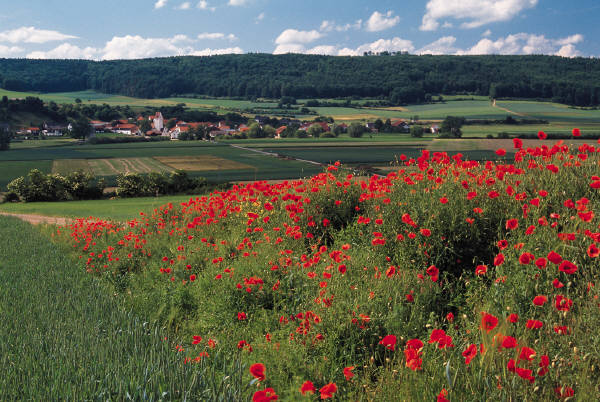 Богатыри - это герои русских былин, совершавшие подвиги во имя Родины, люди безмерной силы, стойкости, отваги, наделенные необыкновенным умом и смекалкой.
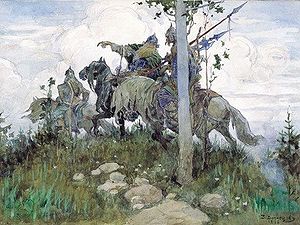 Виктор Васнецов «Богатыри на конях.» 1896.
Былины  — русские народные эпические песни о подвигах богатырей.
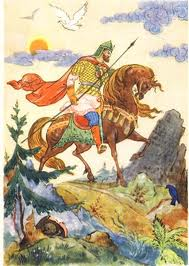 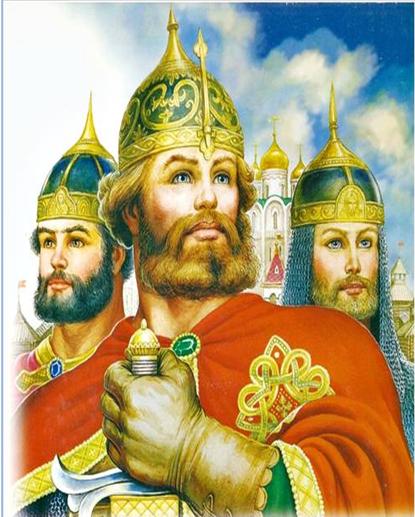 Былины исполняли сказители
Сказитель так и говорил:

Расскажу я вам про дела старые,Да про старые, про бывалые,Да про битвы, да про сражения,Да про подвиги богатырские!
Илья Муромец
Добрыня Никитич
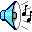 Алеша Попович
Самые известные былинные богатыри: 
Илья Муромец, Алеша Попович, 
Добрыня Никитич.
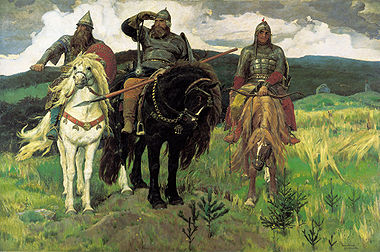 В.М.Васнецова «Богатыри».
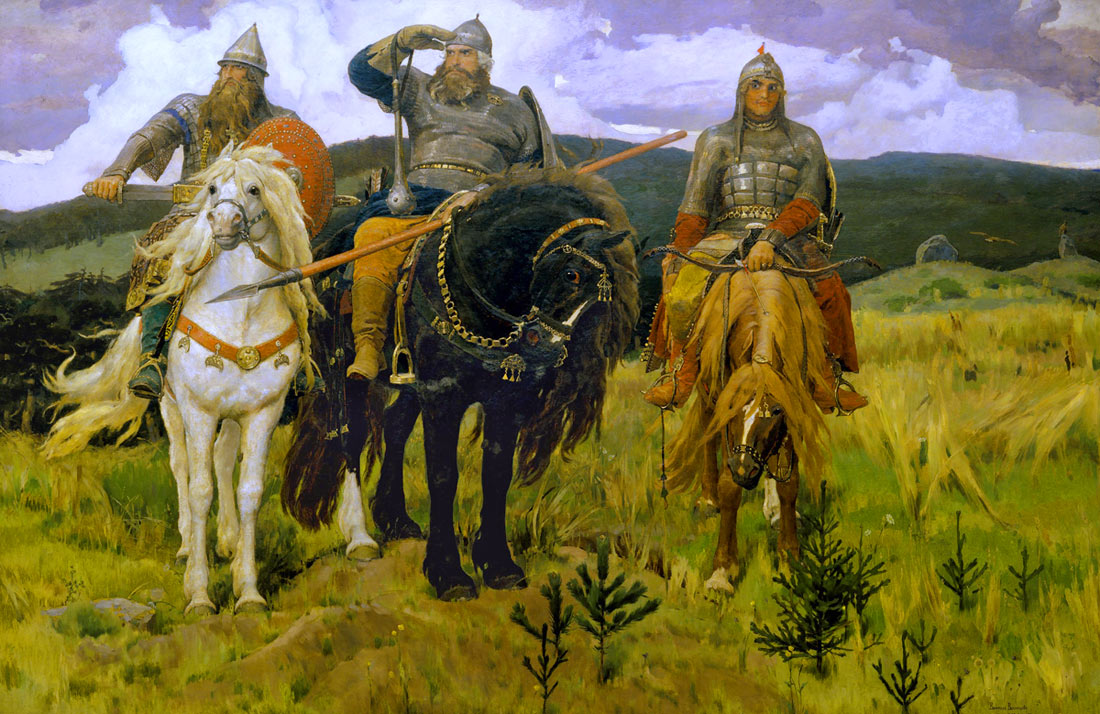 За именем каждого из  былинных богатырей стоит конкретный человек живший когда-то давно на Руси, и совершавший свои подвиги. Только в былинах их характеры приукрашены народом.

.
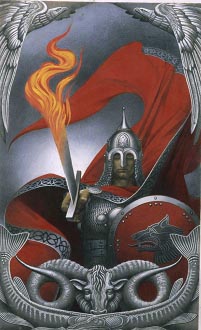 Константин Васильев
«Русский витязь»
Завет  богатырей к нам, своим потомкам:
- Защищать свою Родину, беречь её.    
- Защищать слабых, бедных, стариков и детей.
- Быть сильными, храбрыми, мужественными, отважными. 
- Любить свою родную землю, свой народ, свою страну и Родину.
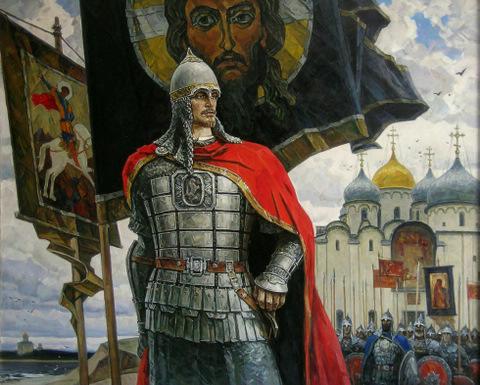 Лицо  России – Александр Невский
Святой благоверный князь Александр Невский
Александр-
по-гречески
означает
защитник
людей.
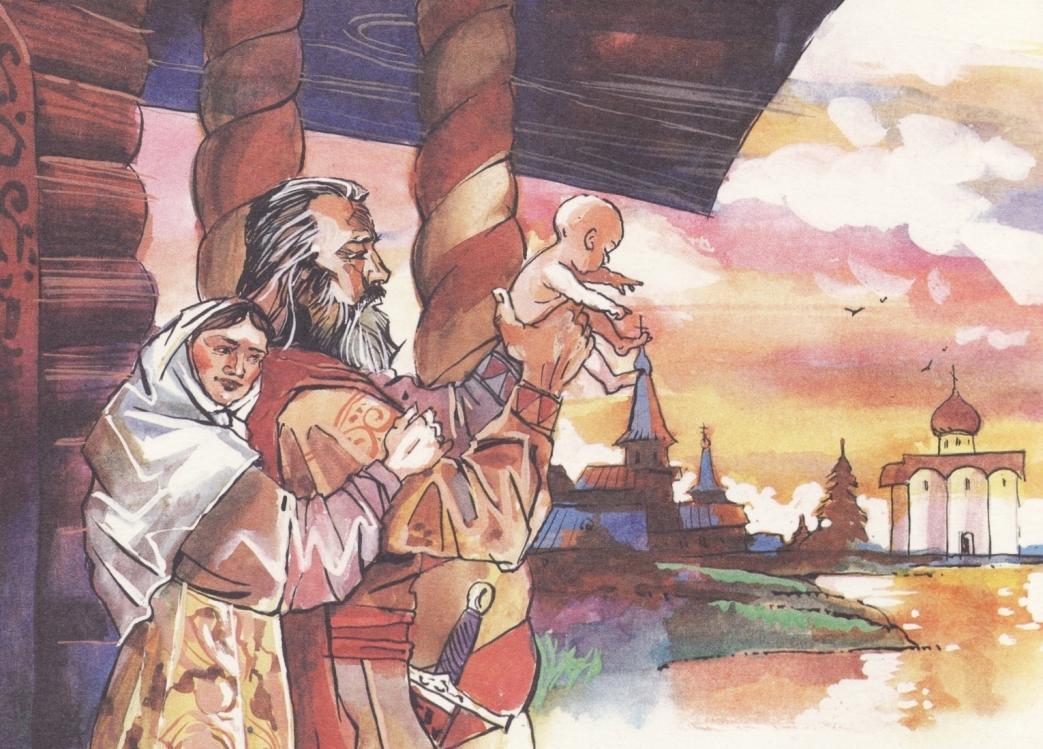